Understanding The 2019 Changes To The 
SBIR & STTR Programs
A Review of the SBA’s Policy Directive Amendments
August 29, 2019

Presented By
Mark A. Amadeo
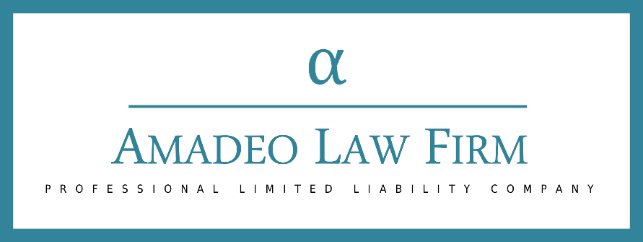 Understanding The 2019 Changes To The 
SBIR & STTR Programs
INTRODUCTIONS
Mark A. Amadeo
Over 20 years experience as government counsel & law firm counsel
LL.M. Georgetown University Law Center; J.D. University of Wisconsin Law School;  B.A. Boston College
Founder & Managing Partner of Amadeo Law Firm, PLLC
Focus on Government Contracting & Technology
Review/negotiation: FAR/DFARS Compliance
Pre & Post Award Teaming, JV’s & Subcontracts
Technology: IP Preservation & Commercialization
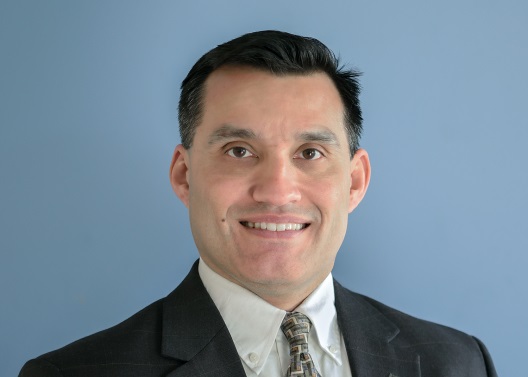 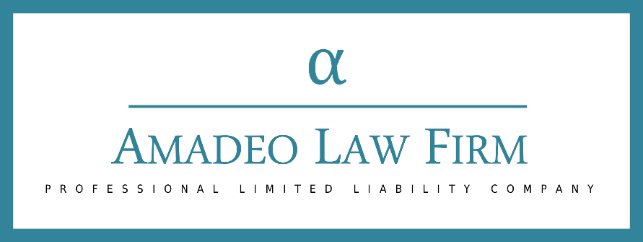 Understanding The 2019 Changes To The 
SBIR & STTR Programs
A Review of the SBA’s Policy Directive Amendments
August 29, 2019
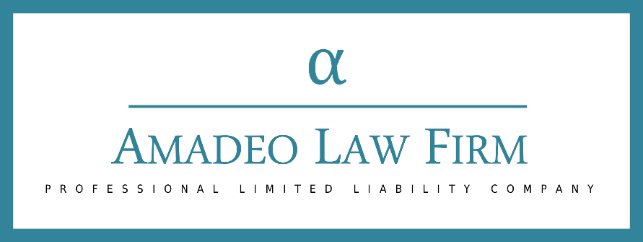 Understanding The 2019 Changes To The 
SBIR & STTR Programs

About The SBIR/STTR Programs

America’s Seed Fund
SBIR vs. STTR
Policy Directives
Overview Webinar
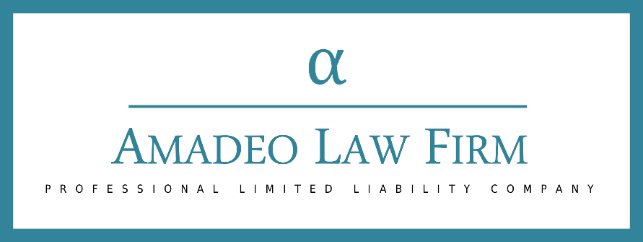 Understanding The 2019 Changes To The 
SBIR & STTR Programs

Effective Date

May 2, 2019
No Change To Existing SBIR/STTR Contracts
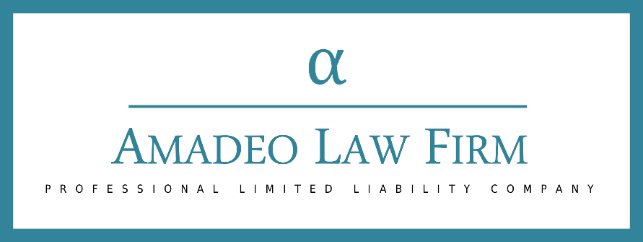 Understanding The 2019 Changes To The 
SBIR & STTR Programs

One Unified Directive
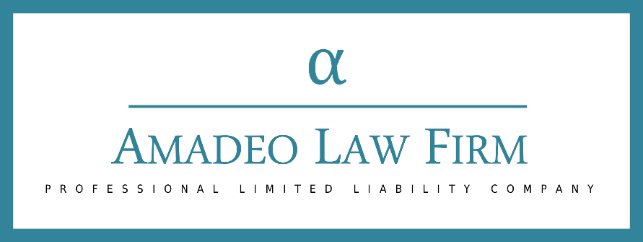 Understanding The 2019 Changes To The 
SBIR & STTR Programs

Updated & Newly Defined Terms
		Updated		
		-Intellectual Property			
		Newly Defined	
-Computer Database	-Operations, Management,
-Computer Software	Installation, or Training
-Computer Software 	Purposes (OMIT) Data Documentation	-Technical Data
-Form, Fit and Function Data	-Data
-Computer Programs
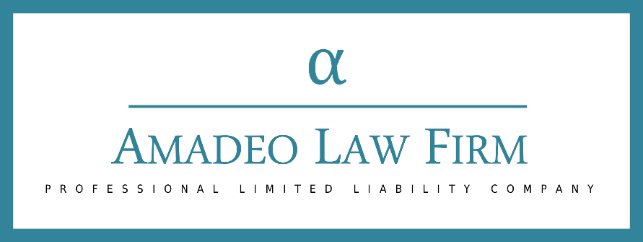 Understanding The 2019 Changes To The 
SBIR & STTR Programs

Updated & Newly Defined Terms

		Prototype
A product, material, object, system or process, or a model thereof, regardless of whether it is in tangible, electronic, graphic or other form
That is in development, at any stage prior to its intended ultimate commercial production and sale
Includes Computer Programs embedded in hardware or devices
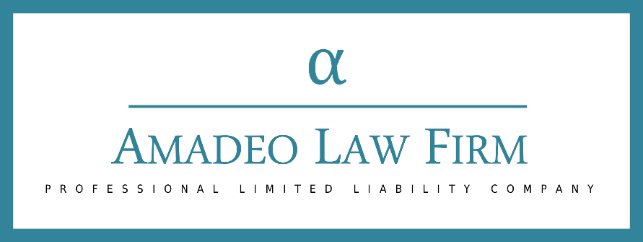 Understanding The 2019 Changes To The 
SBIR & STTR Programs

Updated & Newly Defined Terms

		Prototype
Embedded Data May Be Protected SBIR/STTR Data
Embedded Data Must Be Properly Marked
Release of Prototypes During Protection Period Should be Monitored
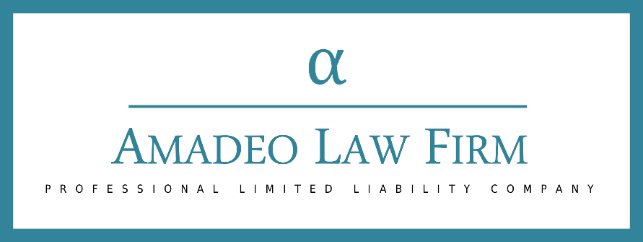 Understanding The 2019 Changes To The 
SBIR & STTR Programs

Updated & Newly Defined Terms

		SBIR/STTR Data
All data developed in performance of SBIR/STTR award
Does not include contract/grant administration info
Includes Technical Data and Computer Software
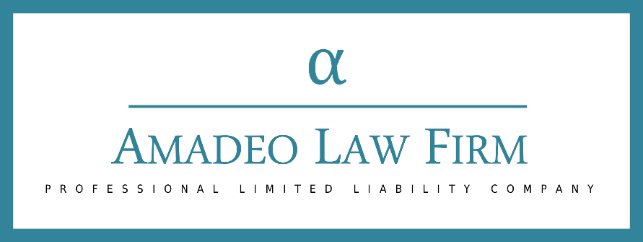 Understanding The 2019 Changes To The 
SBIR & STTR Programs

Updated & Newly Defined Terms

		SBIR/STTR Data Rights
SBIR/STTR Technical Data Rights - SBIR/STTR Data that is Technical Data
SBIR/STTR Computer Software Rights - SBIR/STTR Data that is Computer Software
Unlimited Rights in
Form, Fit and Function Data
Operations, Maintenance, Installation or Training Purpose (OMIT) Data
Unmarked SBIR/STTR Data
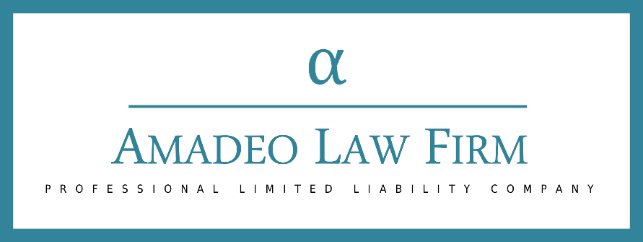 Understanding The 2019 Changes To The 
SBIR & STTR Programs

Updated & Newly Defined Terms

		SBIR/STTR Technical Data Rights and
		SBIR/STTR Computer Software Rights
Gov may use, modify, modify, disclose within Federal Gov
Not for procurement, mfg or commercial purposes
CSR – Gov may exercise these rights within Gov:
Use in Gov Computers
Modify, adapt or combine with other Computer Software
Archive or backup
Distribute to another Gov agency
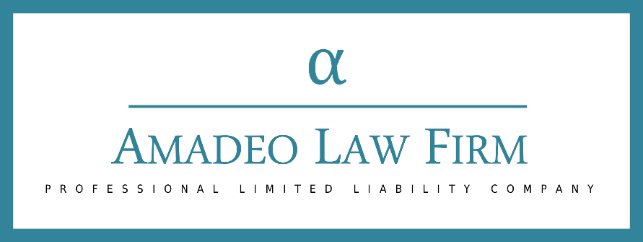 Understanding The 2019 Changes To The 
SBIR & STTR Programs

Updated & Newly Defined Terms

SBIR/STTR Technical Data Rights and
SBIR/STTR Computer Software Rights
Gov May Release Outside Fed Gov’t
With written permission, or
If NDA in place, and
Narrowly tailored essential Gov’t activities (TDR & CSR)
Gov’t support services contractor (TDR & CSR)
Foreign governments for information and evaluation (TDR)
Non-government entities for purposes of evaluation (TDR)
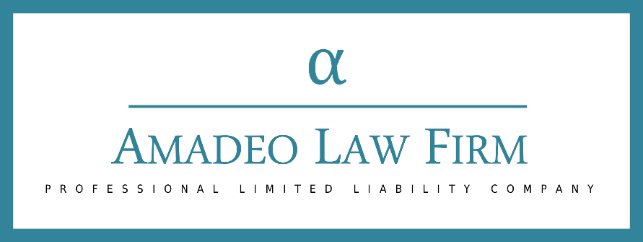 Understanding The 2019 Changes To The 
SBIR & STTR Programs

Updated & Newly Defined Terms

Unlimited Rights (During and After PP)
Fed Gov’s rights to use, modify, prepare derivative works, reproduce, release, display, in whole or part, in any manner, for any purpose, and to authorize others to do so
Unmarked SBIR/STTR Data
Form, Fit and Function Data
Operations, Maintenance, Installation or Training Purpose (OMIT) Data
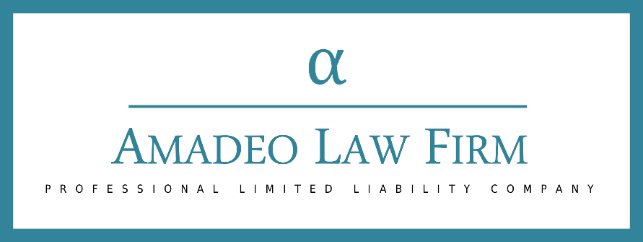 Understanding The 2019 Changes To The 
SBIR & STTR Programs

SBIR/STTR Protection Period

Period that Gov must protect SBIR/STTR Data under SBIR/STTR Data Rights
20 years from date of SBIR/STTR award
No extensions during subsequent awards
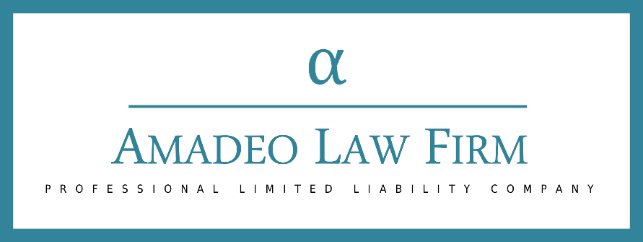 Understanding The 2019 Changes To The 
SBIR & STTR Programs

Data Rights After Protection Period

Government Purpose Rights – may use or authorize others on its behalf to use for any activity in which Gov is a party, including:
Cooperative agreements with multi-national defense organizations
Sales or transfers to foreign government, organizations
Competitive procurements
But does NOT include for commercial purposes
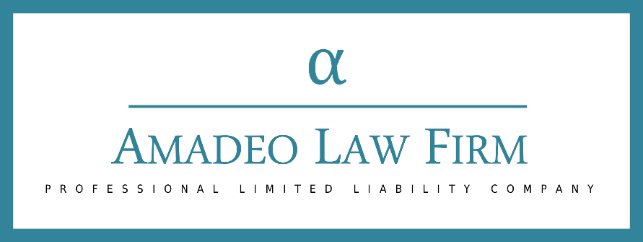 Understanding The 2019 Changes To The 
SBIR & STTR Programs

Old Data Rights

FAR 52.227-20 – Civilian Agencies
Four-year Protection Period
Use For Government Purposes
No disclosures to third parties without permission, except for support contractors
After Protection Period
Use for Government Purposes
No disclosure prohibitions
Authorize others to use on its behalf for Government Purposes
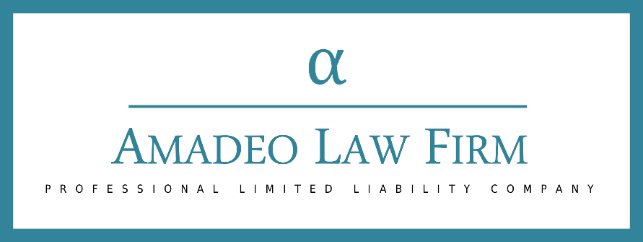 Understanding The 2019 Changes To The 
SBIR & STTR Programs

Old Data Rights

DFARS 252.227-7018 – Defense Agencies
Five-year Protection Period
SBIR Technical Data – Limited Rights:
Use, modify and disclose within the Government
Limited disclosures to and use by third parties
SBIR Computer Software – Restricted Rights:
One computer, limited copies, transfers to other agencies
Use by support and service contractors, repair contractors
After Protection Period
Unlimited rights
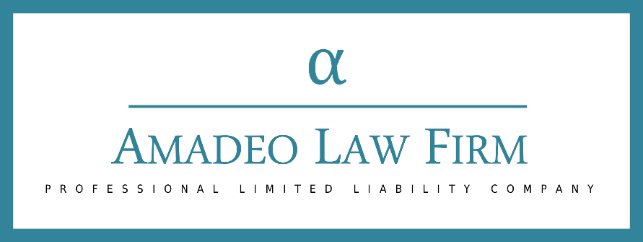 Understanding The 2019 Changes To The 
SBIR & STTR Programs

Corrective Markings To SBIR/STTR Data

SBIR Data without required legend or notice
Six months after delivery to request correction
Agency may approve longer period for good cause

Markings Are Important
Data must be properly marked to receive protections
No liability for access, use, modification, disclosures of unmarked data
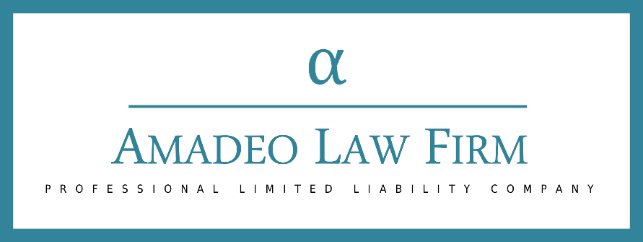 Understanding The 2019 Changes To The 
SBIR & STTR Programs

Phase III Preference Clarified

Phase III Awards To Phase I and II Awardees
Perform market research – is prior awardee is available, capable and willing
Negotiate in good faith
If pursuing Phase III work with awardee, must issue sole-source award
If agency does not issue sole-source award
Must document decision, provide copy to SBA
Should use other means to provide preference – e.g. subcontracts to prior awardee
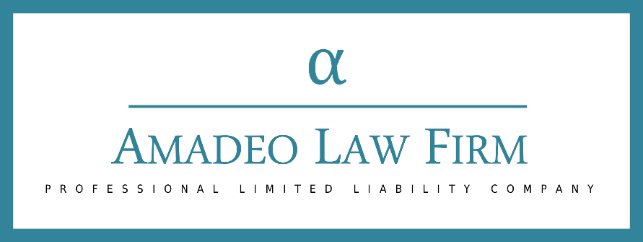 Understanding The 2019 Changes To The 
SBIR & STTR Programs

STTR Partnerships With Multiple Institutions

At least 30% work performed by one of the research institutions
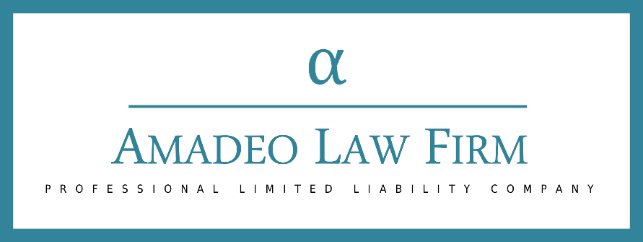 Understanding The 2019 Changes To The 
SBIR & STTR Programs

Final Thoughts
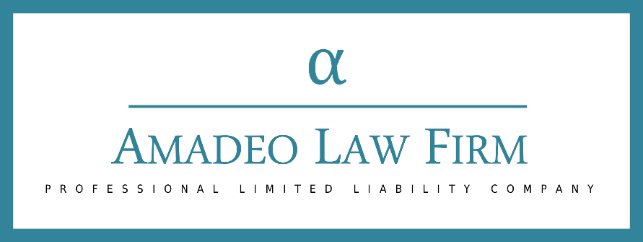 Understanding The 2019 Changes To The 
SBIR & STTR Programs
Policy Directive Amendments 
Questions?
Contact:
Mr. Mark A. Amadeo
Washington DC
+ 1 - 2 0 2 – 6 4 0 – 2 0 9 0
mamadeo@amadeolaw.com
www.amadeolaw.com
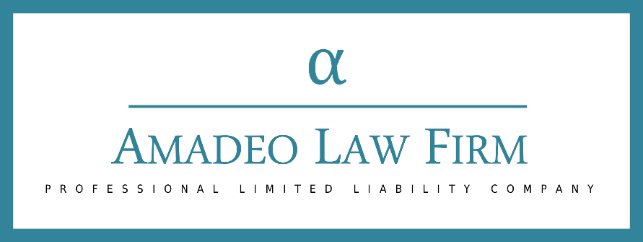 Expanded Government Contracting 
Opportunities For Joint Ventures


THANK YOU FOR JOINING OUR WEBINAR!

The Recorded Webinar Can Be Found Here:
http://amadeolaw.com/index.php/firm-resources/webinars
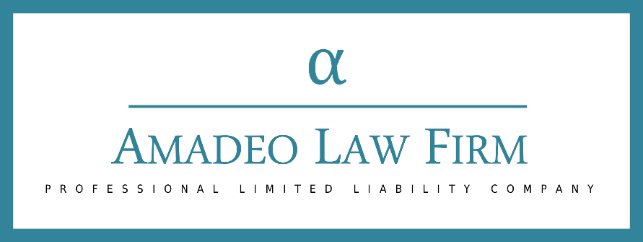